Map Types
By: Flavio Rayo
Road Map
Show roadways and physical boundaries
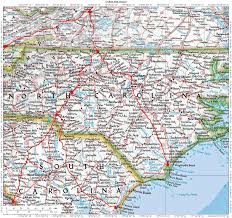 Topographic Map
Have contour lines that show elevation.
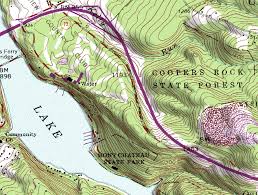 Aeronautical Map
Have information about flight paths.
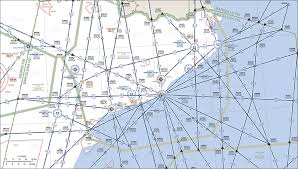 Weather Map
Show locations of weather patterns.
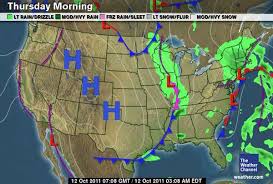 Gene Map
Shows locations of specific genes in DNA
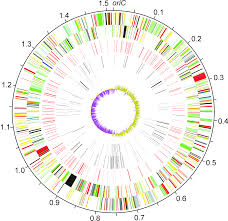 Concept Map
There are several kinds of concept maps.
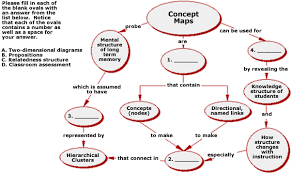 Floor Map
Shows rooms in a building.
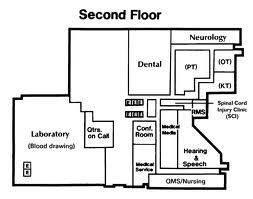